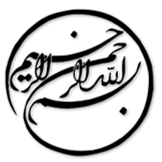 تغييرات فرهنگ سازماني در راستای رسيدن به پايداري
دانشجو:
استاد:
سال تحصیلی:
نام درس:
فصل اول: فرهنگ سازمانی و تاثیر آن روی مدیریت محیطی مرکز

فرهنگ سازمانی نقش بسیار مهمی در روابط، رفتارها و تصمیم گیری های مدیران و کارکنان یک سازمان یا شرکت مشخص دارد و یکی از مهم ترین عوامل رسیدن به پایداری شرکتی است. کنترل و هدایت فرهنگ سازمانی به مسیر درست میتواند نقطه قوتی برای شرکت محسوب شده و عدم رعایت این مهم ممکن است منجر به شکست خوردن برنامه های شرکت در مواجهه با تغییر یا روبرویی با اقدامات ابتکارانه رقبا شود. فرهنگ سازماني را ميتوان به صورت هنجارها ، ارزش ها، فرضيه ها و باور هاي مشترک مديران و کارکنان که در عملکرد روزانۀ آنها وجود دارند و موثر هستند، تعريف کرد. به طور کلی چهارنوع فرهنگ سازمانی را میتوان نام برد:
1/10
فصل اول
فرهنگ سازمانی و تاثیر آن روی مدیریت محیطی مرکز
1
فرهنگ توسعه گرايي: فرهنگي با پرورش نوگرايي و تمايل برای انجام کارهای جديد، ريسک کردن و تفکر و ايده پردازیِ خارج از چهارچوب های شناخته شده مي باشد.
فرهنگ ديوان سالاري: فرهنگي با يک رويکرد اداری دقيق و متمرکز بر جزئيات و فرآيند ها و ترکيب آن با قابليت پيش بيني برای ايجاد ثبات و کارايي بيشتر.
فرهنگ خانداني: در اين نوع فرهنگ سازماني، تمرکز و تاکيد روی وظيفه شناسي و تعهد به عنوان ارزش اصليبوده و پرورش تفکر گروهي نقش مهمي دارد.
فرهنگ بازاري: اين نوع فرهنگ ها نتيجه گرا بوده و روی فعاليت های رقابتي و دستيابي به اهداف خود تمرکزدارند.
2/10
فصل اول
فرهنگ سازمانی و تاثیر آن روی مدیریت محیطی مرکز
1
لطفا توجه داشته باشيد
که اين فايل تنها بخشی از محصول بوده و صرفا جهت معرفی محصول ميباشد
برای خريداری و دانلود فايل کامل مقاله به زبان فارسی
با فرمت پاورپوينت (با قابليت ويرايش(
اينجا کليک نماييد.
فروشگاه اينترنتی ايران عرضه www.iranarze.ir
5
4
3
2
1